Snow Event 25 Feb 2024 Tehran, Iran
19th Satellite Application Course
25-29 Feb 2024
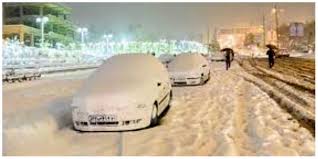 Event Discription
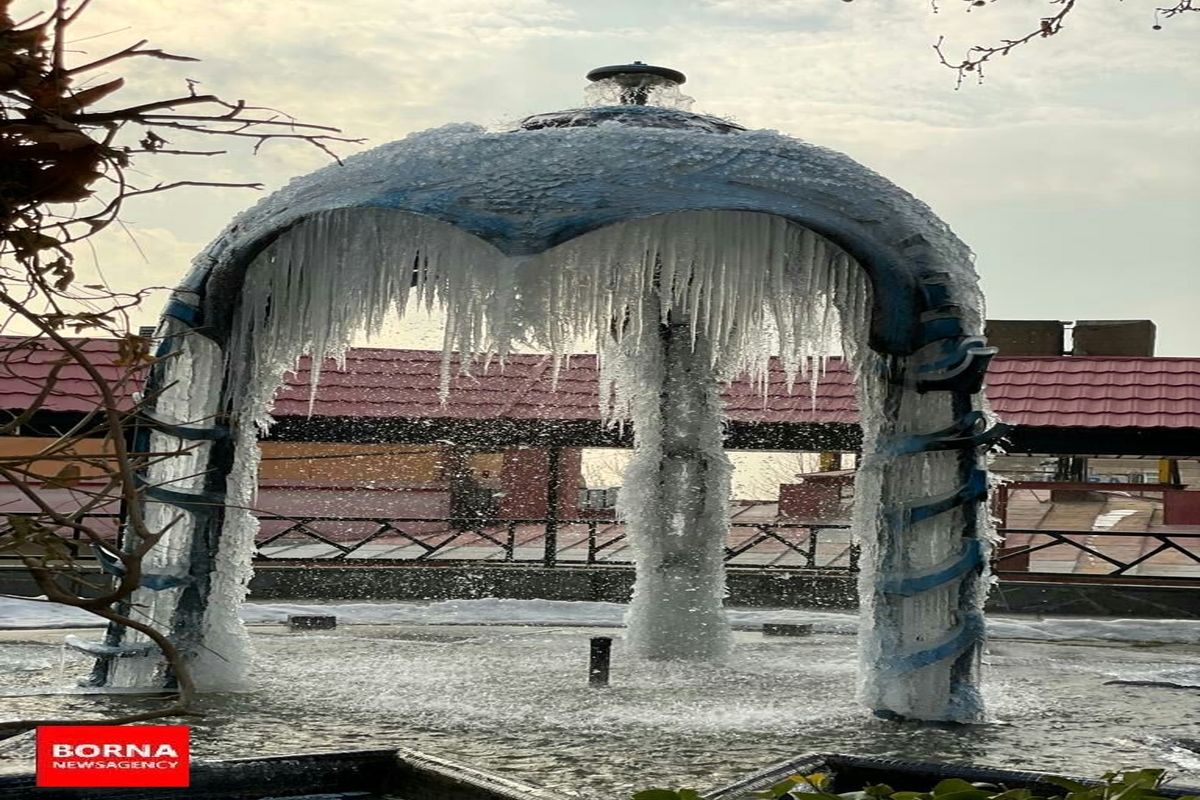 Time 5:00 UTC 25 Feb 
High humidity 
Wind:20 km/h NE
Temperature (at surface): 0 C degree (North Tehran:-3 C)
Temperature (at 500m, 950 hPa): 5 degree
Natural Color RGB
Snow RGB
Day Microphysics RGB